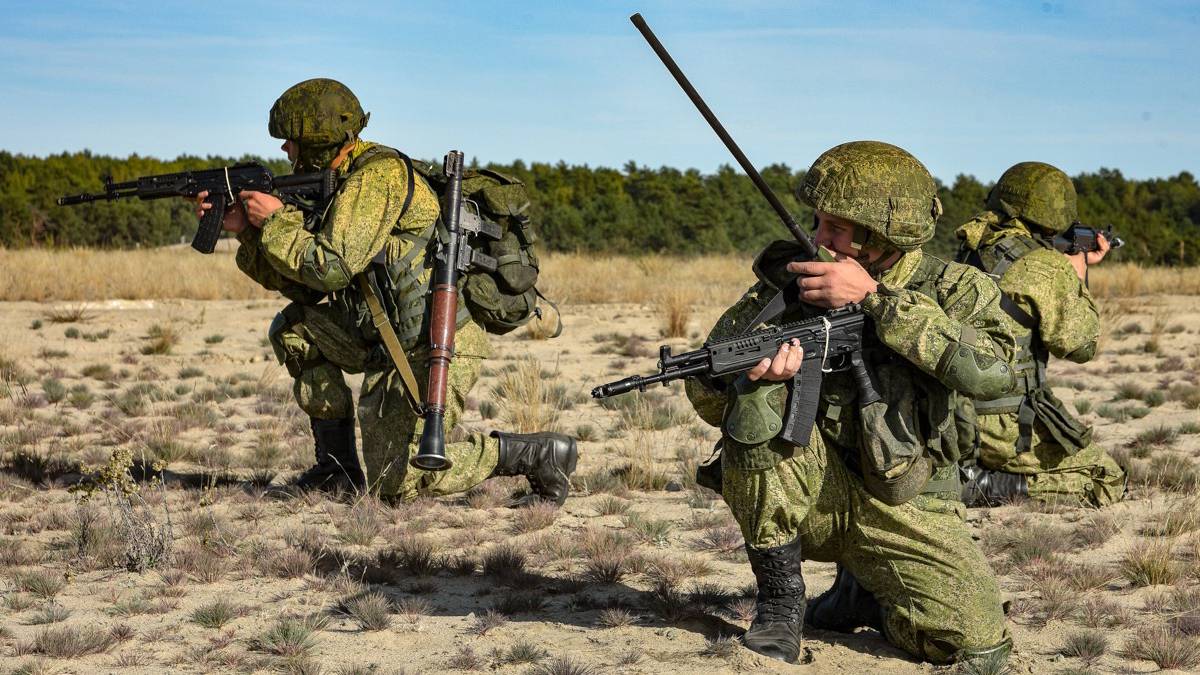 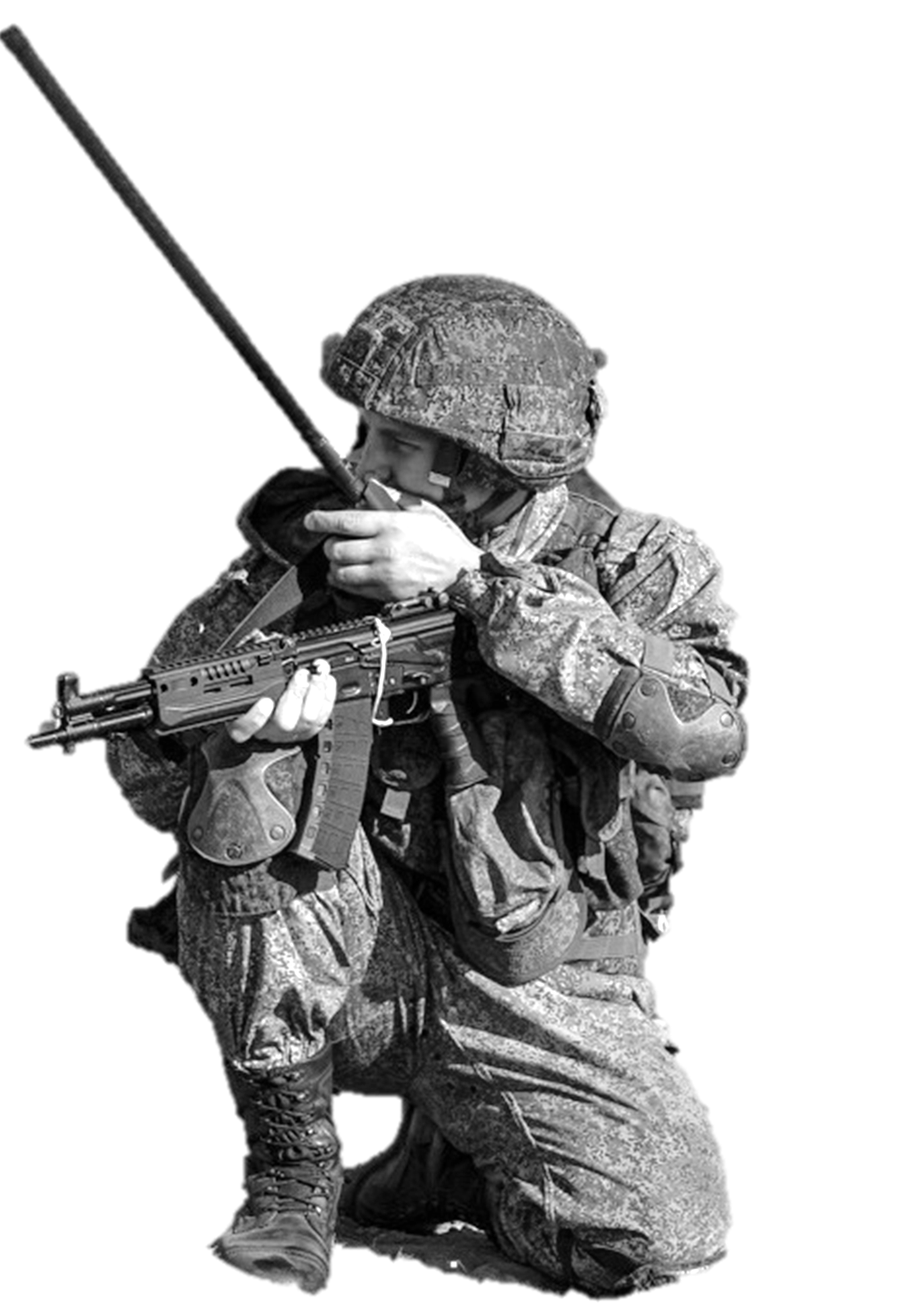 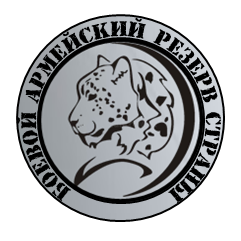 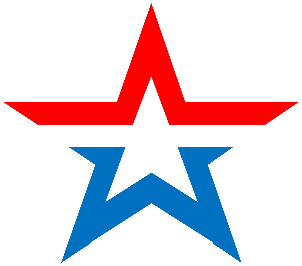 АРМИЯ РОССИИ
команда вежливых людей
ПРОЕКТ
БАРС
Боевой армейский резерв Страны
2022
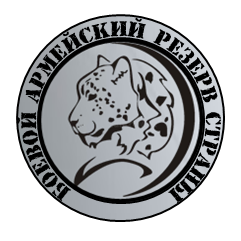 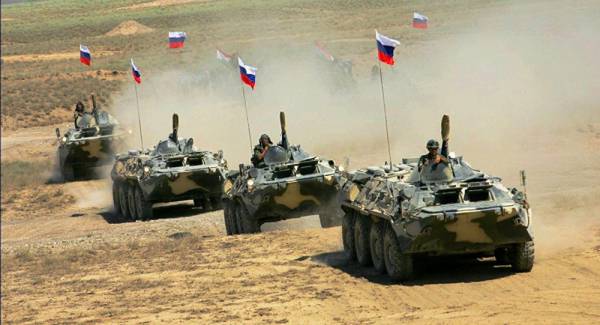 В 2021 году команда вежливых людей объявила набор граждан для заключения Контракта 
О пребываниИ 
в мобилизационном людском резерве
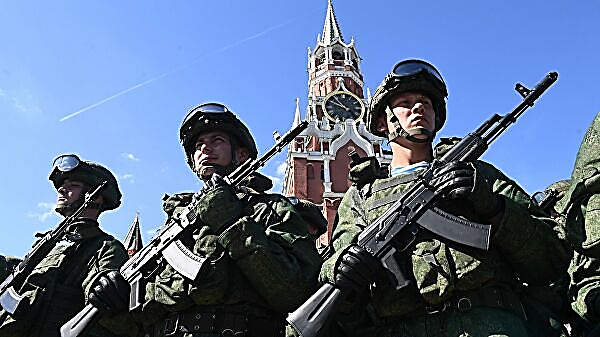 УНИКАЛЬНАЯ ВОЗМОЖНОСТЬ
РЕАЛИЗОВАТЬ СВОИ АМБИЦИИ, ПОКАЗАТЬ 
УМЕНИЯ, ДОБИТЬСЯ ОБЩЕСТВЕННОГО ПРИЗНАНИЯ И ПРИНЕСТИ ПОЛЬЗУ РОДИНЕ, 
ДОКАЗАТЬ СЕБЕ И БЛИЗКИМ, 
ЧТО ТЫ МОЖЕШЬ БОЛЬШЕ…
ПРИНЯТЬ УЧАСТИЕ
В КРУПНОМАСШТАБНЫХ, ЗАХВАТЫВАЮЩИХ ДУХ МАНЕВРАХ, УЧЕНИЯХ И АРМЕЙСКИХ ИГРАХ
ПРИОБРЕСТИ
ОТЛИЧНУЮ ФИЗИЧЕСКУЮ ФОРМУ
НАВЫКИ ОБРАЩЕНИЯ С УНИКАЛЬНЫМИ ВИДАМИ ОРУЖИЯ И УПРАВЛЕНИЯ РАЗЛИЧНОЙ ТЕХНИКОЙ
ВЕРНЫХ ДРУЗЕЙ И НЕЗАБЫВАЕМЫЕ ВПЕЧАТЛЕНИЯ
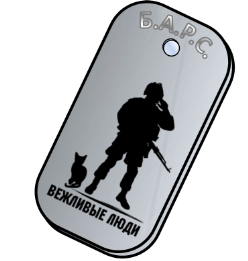 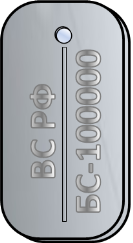 ПОЛУЧИТЬ
ДОПОЛНИТЕЛЬНОЕ ОБРАЗОВАНИЕ
ФИНАНСОВОЕ  СТИМУЛИРОВАНИЕ
КВАЛИФИЦИРОВАННОЕ МЕДИЦИНСКОЕ ОБСЛУЖИВАНИЕ
УВИДЕТЬ
,
РАЗНООБРАЗНЫЕ, ПОТРЯСАЮЩЕЙ КРАСОТЫ  ПЕЙЗАЖИ НАШЕЙ СТРАНЫ
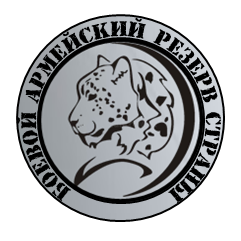 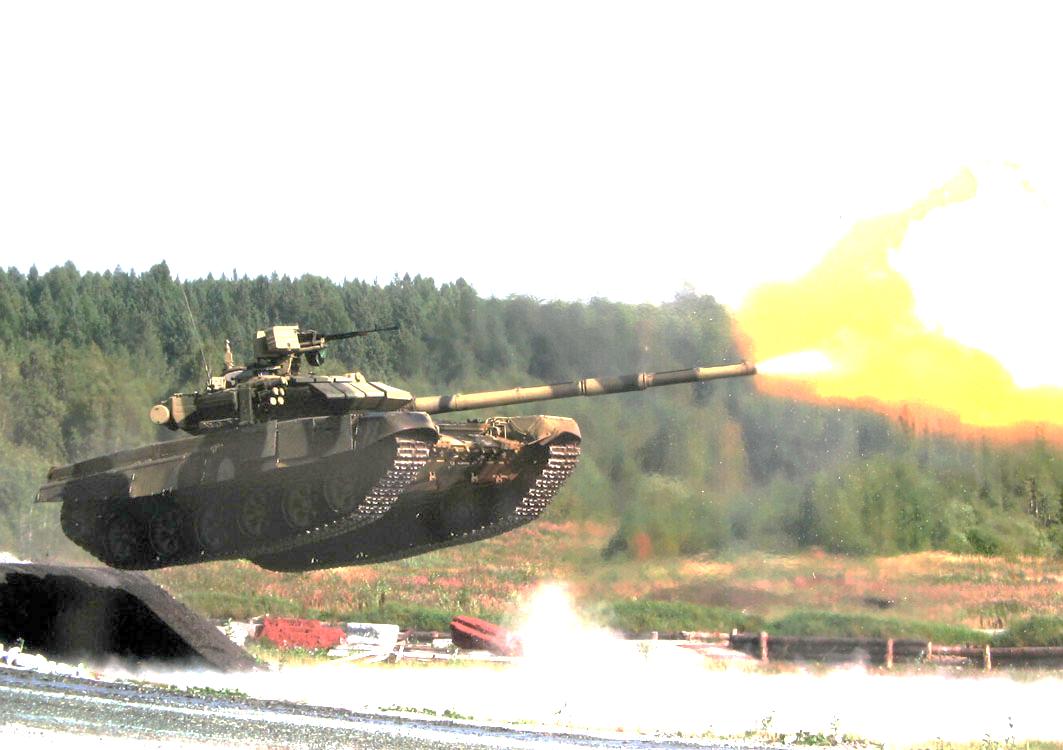 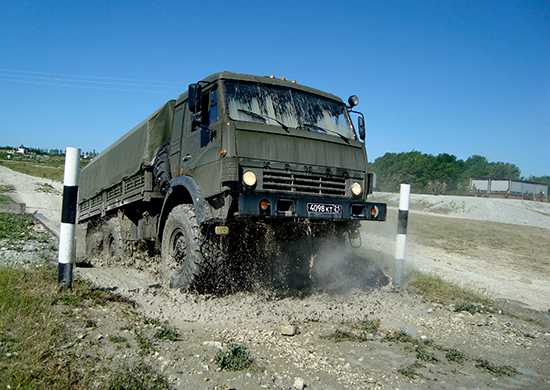 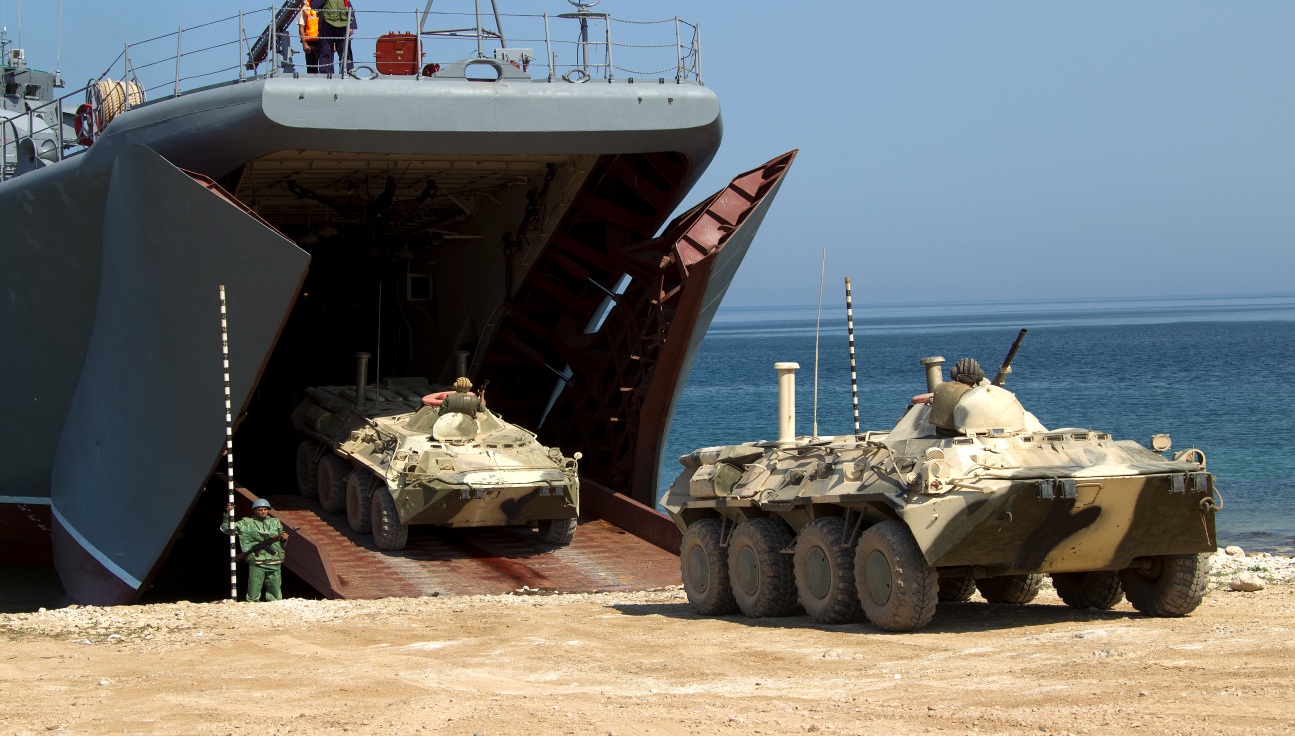 Получение навыков экстремального вождения боевой техники и стрельбы из всех видов оружия днем и ночью
Лучшие из лучших смогут бросить вызов асам на гоночных трассах и полигонах ежегодных Армейских Игр
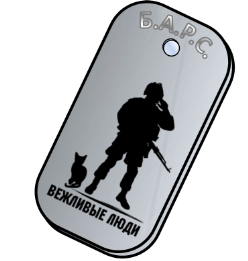 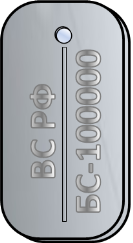 Десантирование из боевой техники, прыжкис парашютом и погружение под воду
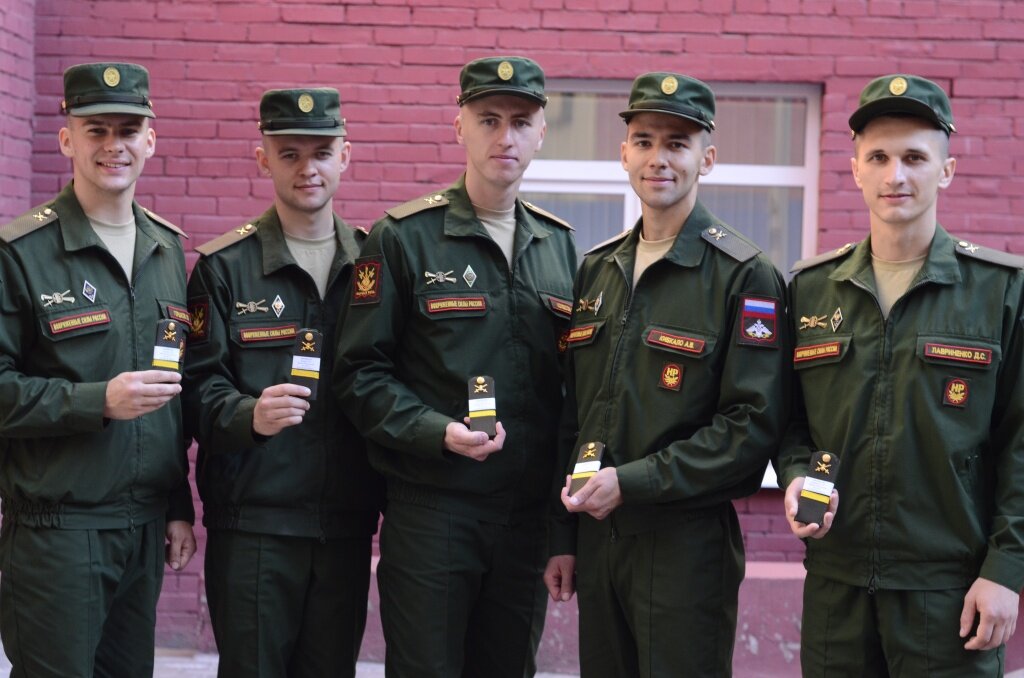 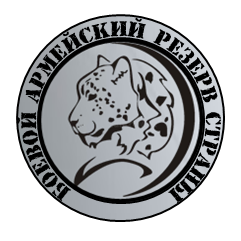 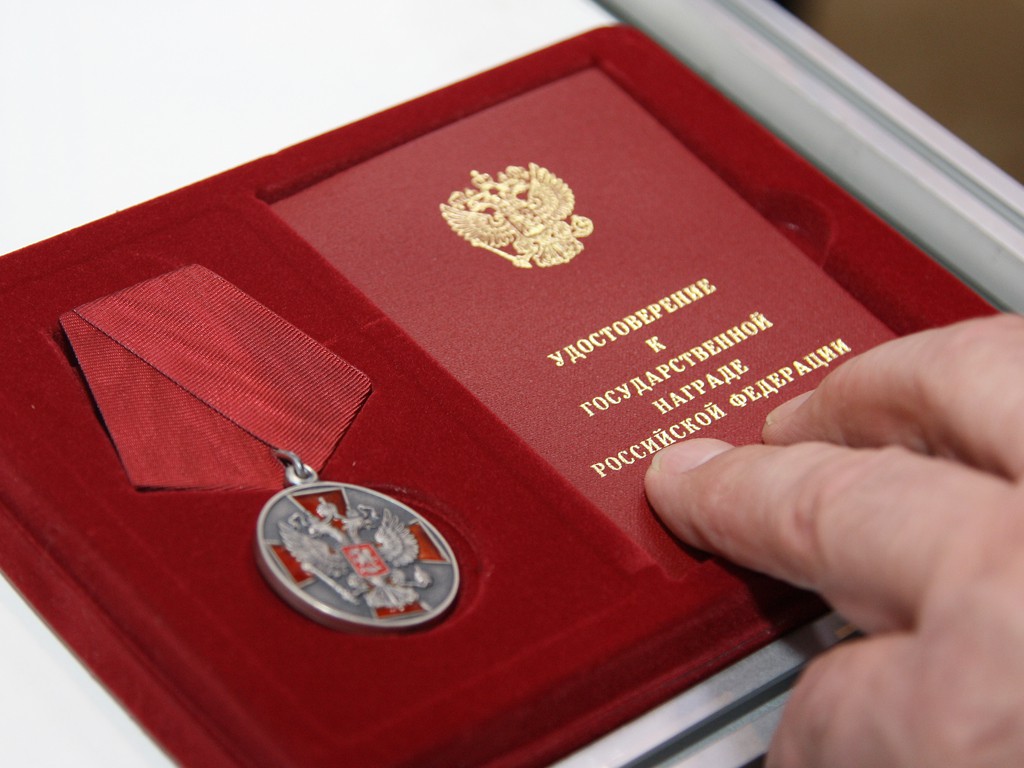 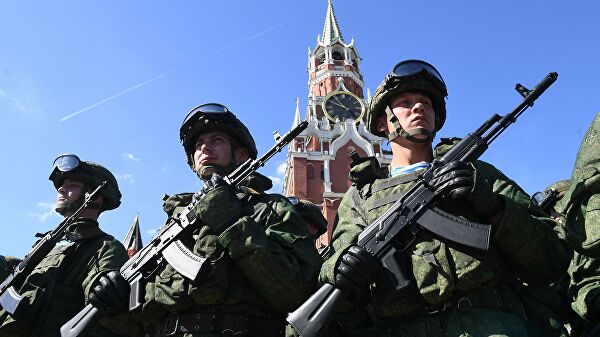 Карьерный РОСТ, В ТОМ ЧИСЛЕ ПРИСВОЕНИЕ сержантских и ОФИЦЕРСКИХ ЗВАНИЙ
Награждение ГОСУДАРСТВЕННЫМИ И ВЕДОМСТВЕННЫМИ НАГРАДАМИ
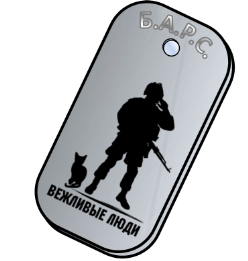 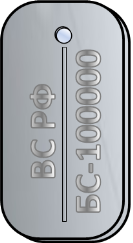 УЧАСТИЕ В ПАРАДАХ, ПРОВОДИМЫХ на главных площадях Городов РОССИЙСКОЙ ФЕДЕРАЦИИ И НА КРАСНОЙ ПЛОЩАДИ
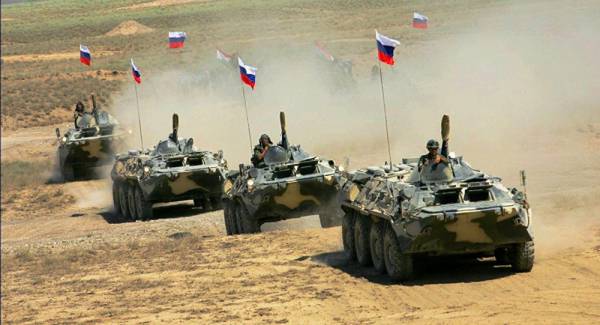 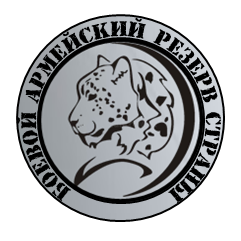 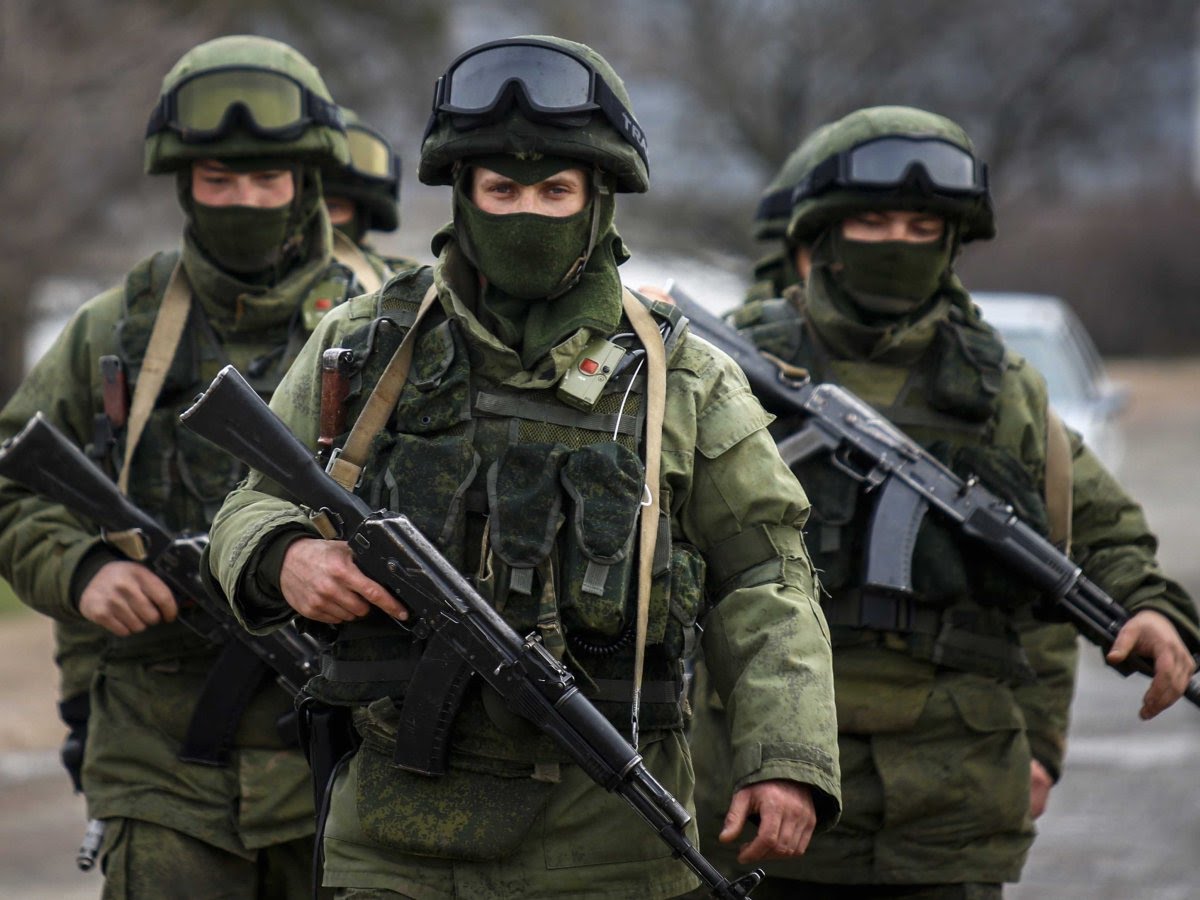 упрощенное поступление на военную службу по контракту, в том числе на должности офицерского состава по рекомендациям соответствующих командиров(начальников)
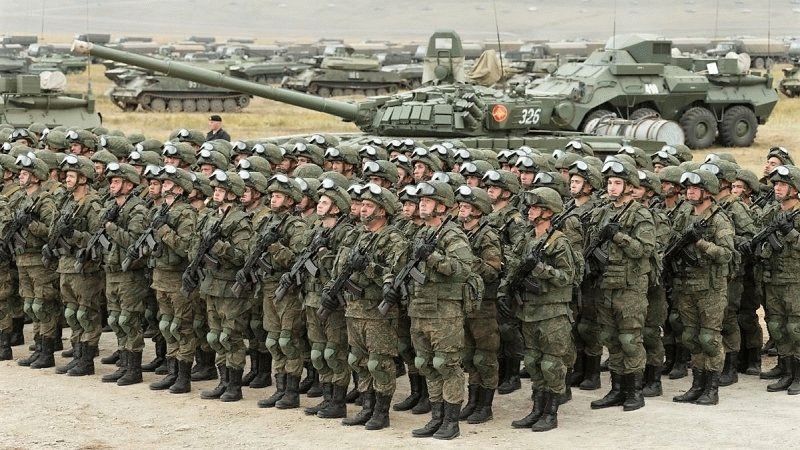 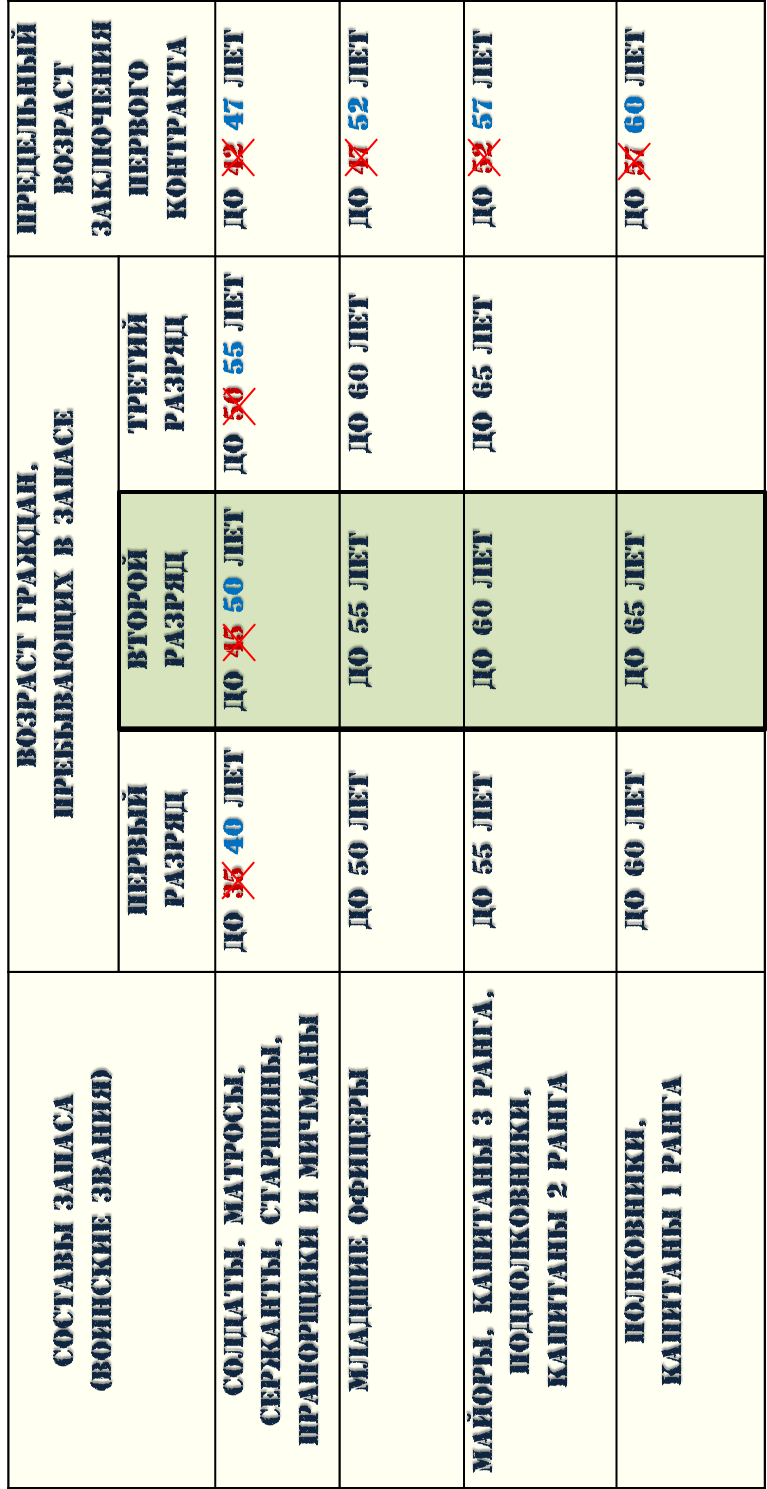 Предлагаемое увеличение предельного возраста пребывания в резерве
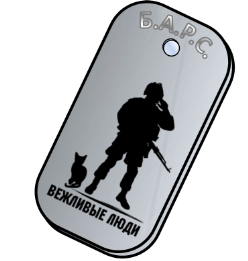 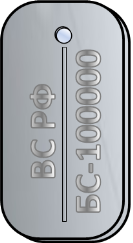 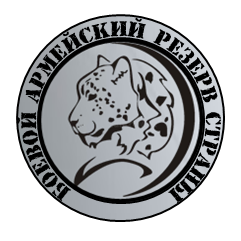 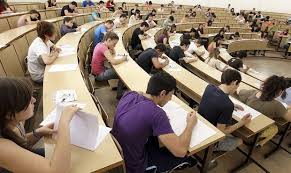 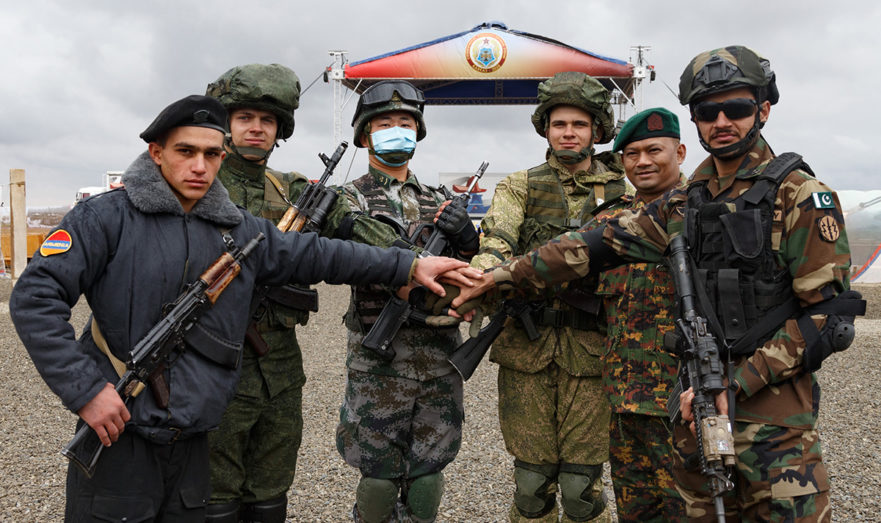 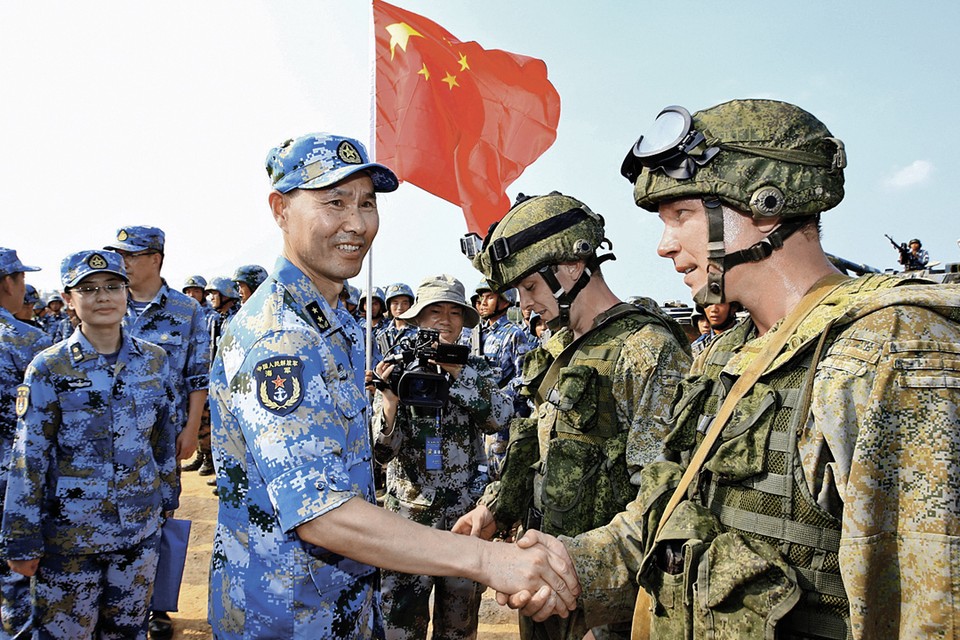 возможность пройти подготовку, переподготовку или повышение квалификации 
в 35 вузах Минобороны России
По 159 гражданским специальностям и профессиям
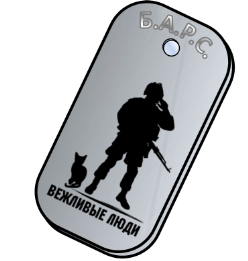 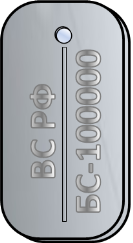 совершенствование навыков владения иностранными языками с их носителями
В ходе совместных мероприятий
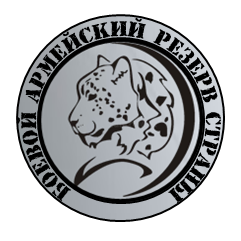 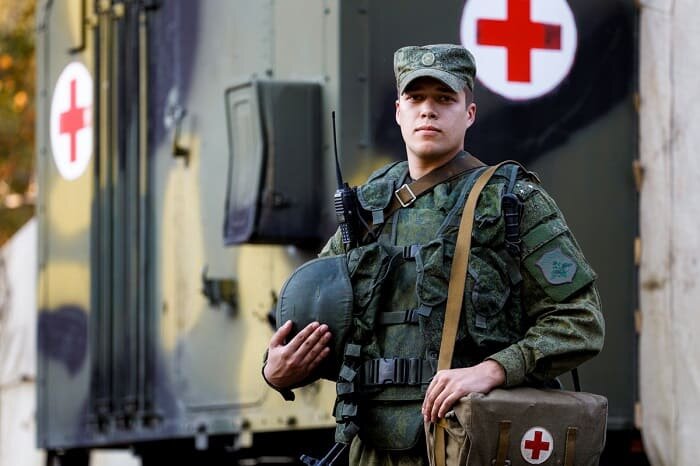 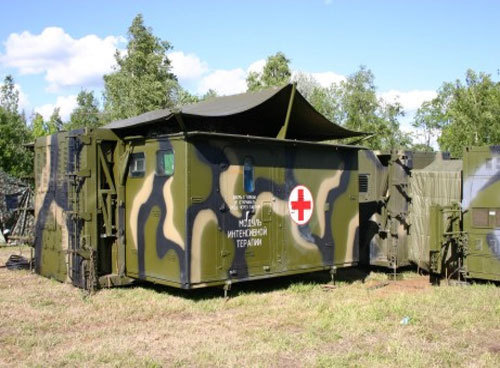 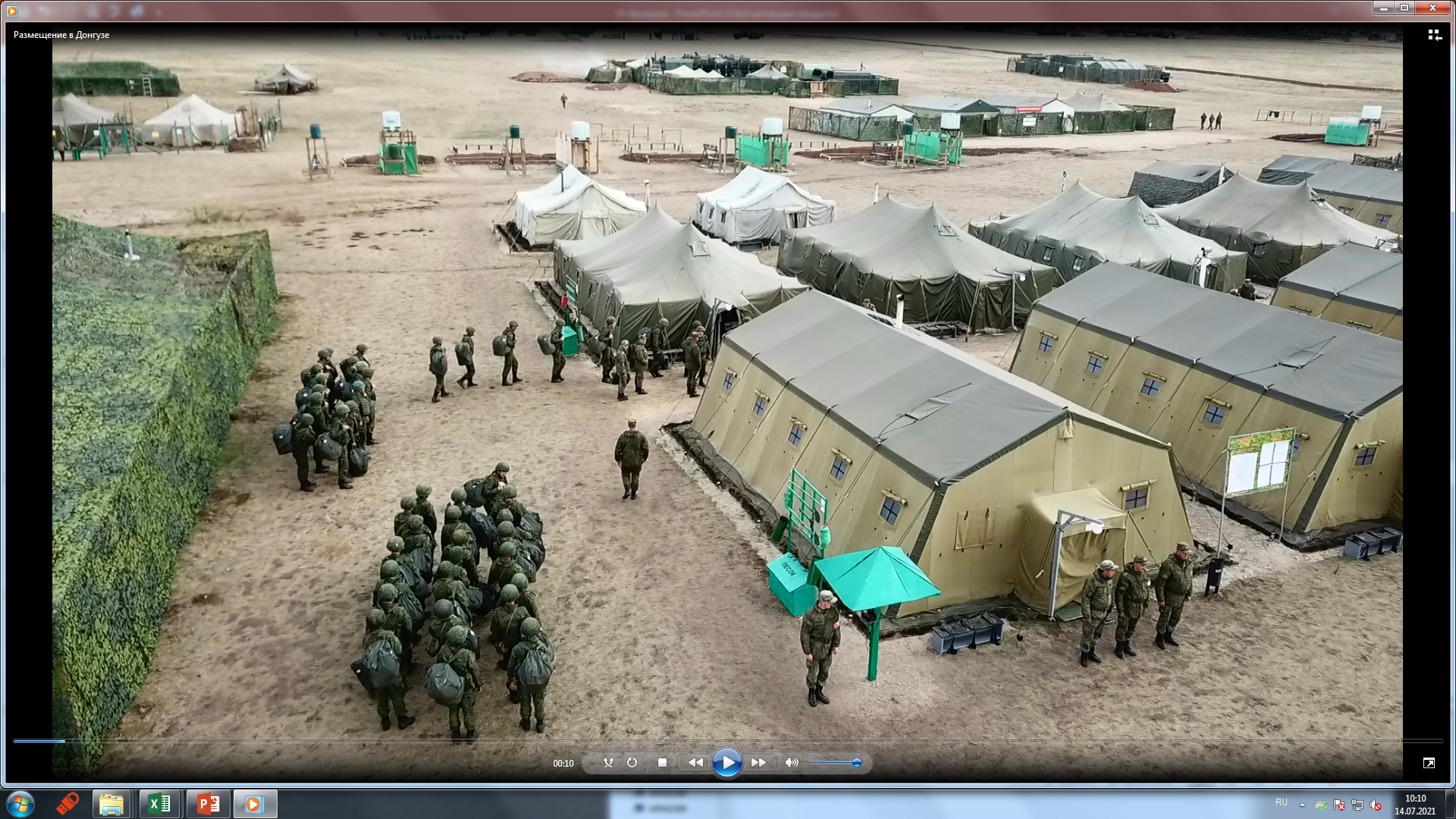 ГОСУДАРСТВЕННЫЕ ГАРАНТИИ БЕСПЛАТНОГО ОКАЗАНИЯ МЕДИЦИНСКОЙ ПОМОЩИ
Квалифицированное 
Медицинское обслуживание 
в учреждениях 
минобороны России
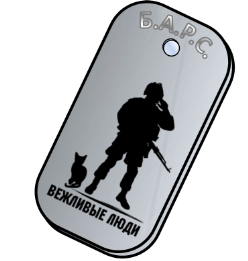 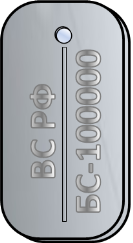 Размещение и проживание   на полигоне в автономных полевых лагерях в соответствии с лучшими мировыми стандартами
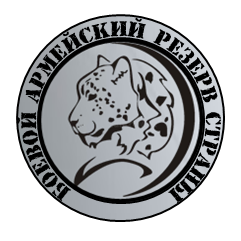 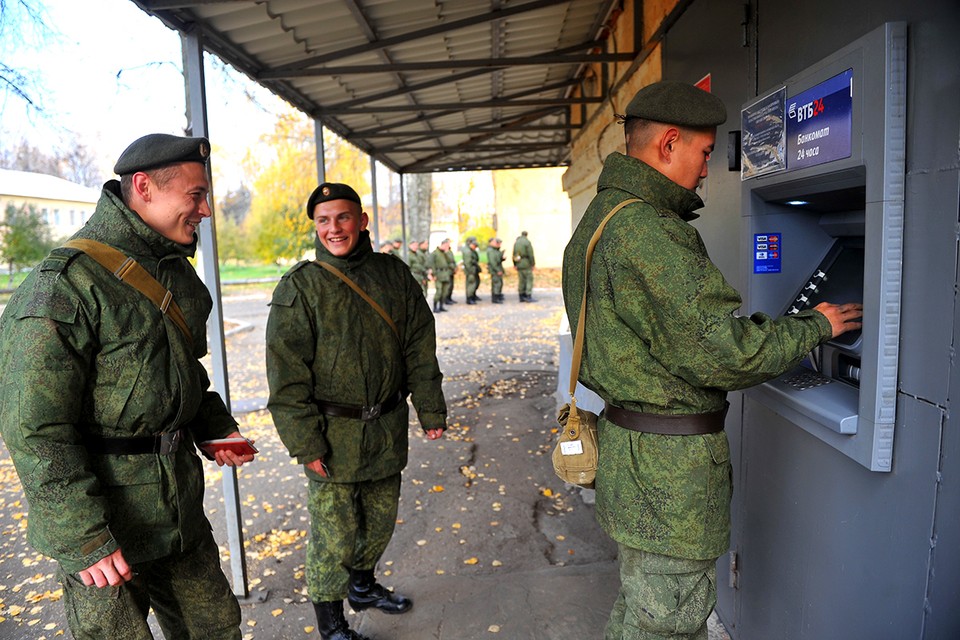 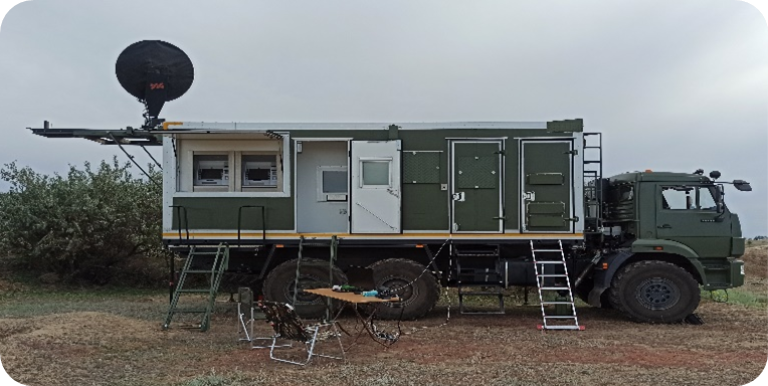 мобильный модульный банк
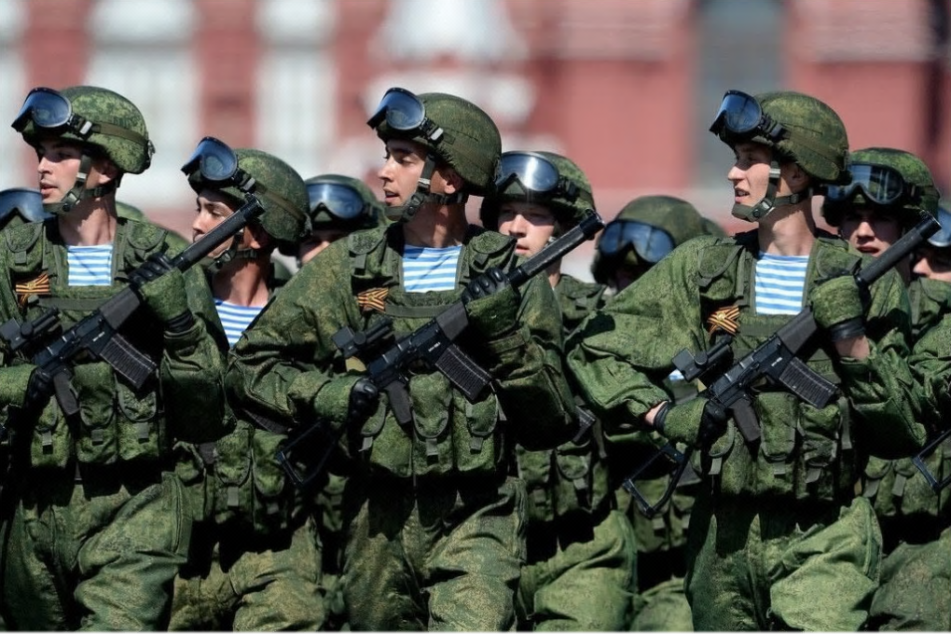 ЗА Пребывание В резерве:
ОФИЦЕР – ДО 6 ТЫС. РУБ.;
СЕРЖАНТЫ, СОЛДАТЫ – ДО 4 ТЫС. РУБ.
ЗА 3 СУТОК ПРЕБЫВАНИЯ 
НА ТРЕНИРОВОЧНЫХ ЗАНЯТИЯХ:
ОФИЦЕР – ДО 5 ТЫС. РУБ.;
СЕРЖАНТЫ, СОЛДАТЫ – ДО 3 ТЫС. РУБ.
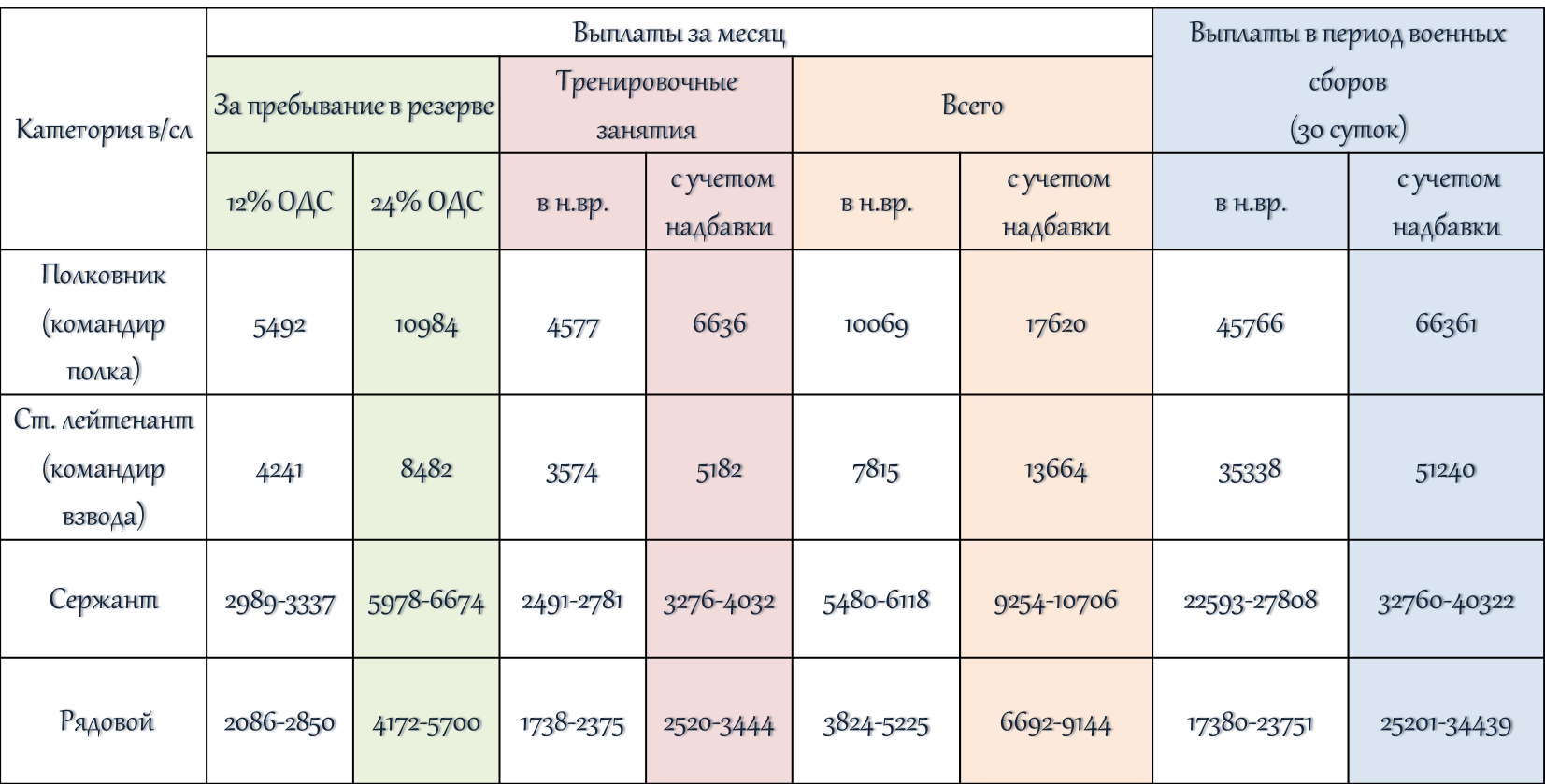 ЗА 30 СУТОК ПРЕБЫВАНИЯ 
НА ВОЕННЫХ СБОРАХ: 
ОФИЦЕР – ОТ 30 ДО 46 ТЫС. РУБЛЕЙ;
СОЛДАТЫ, СЕРЖАНТЫ – ДО 28 ТЫС. РУБ. 
(В ЗАВИСИМОСТИ ОТ РЕГИОНА)
ЕДИНОВРЕМЕННАЯ ДЕНЕЖНАЯ ВЫПЛАТА 
ПРИ ЗАКЛЮЧЕНИИ НОВОГО КОНТРАКТА
ОФИЦЕР – ОТ 35 ДО 69 ТЫС. РУБ.;
СОЛДАТЫ, СЕРЖАНТЫ – ОТ 17 ДО 42 ТЫС. РУБ. 
(В ЗАВИСИМОСТИ ОТ СРОКА 
ЗАКЛЮЧЕНИЯ КОНТРАКТА)
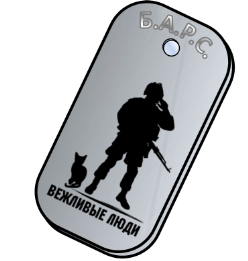 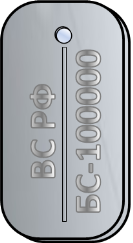 при проведении занятий и сборов сохраняется рабочее место и заработная плата
предприятию, с которого резервист направляется на сборы (занятия), компенсируются финансовые затраты 
на весь период его привлечения (задействования)
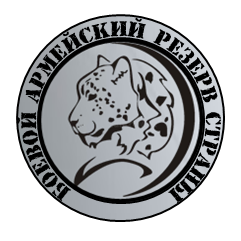 снаряжение
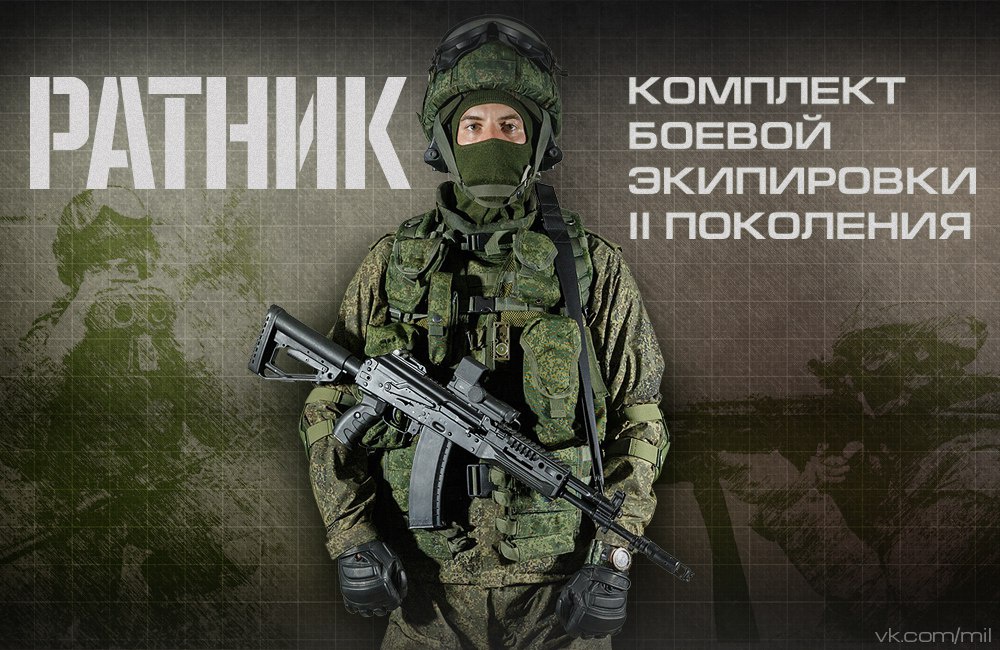 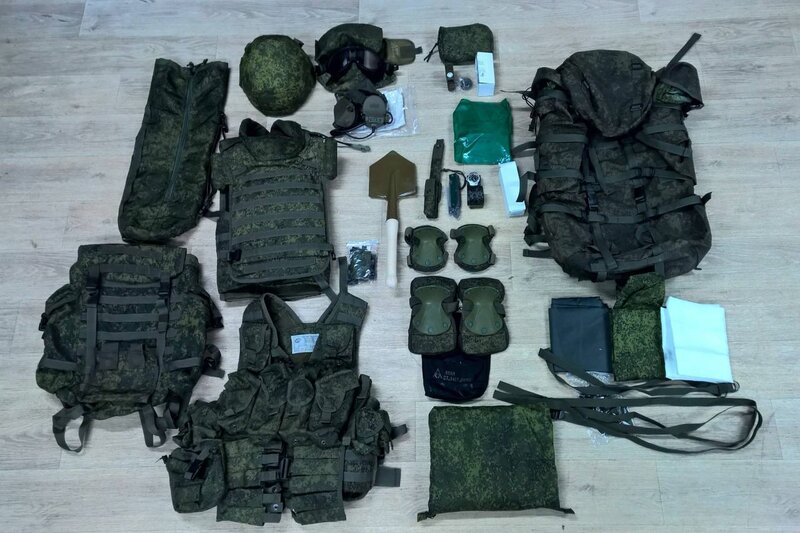 оружие
Прицел коллиматорный 1П87
5,45-мм автомат 6П67
Ночной монокуляр 1ПН138
Нож боевой (штык-нож) 6Х9
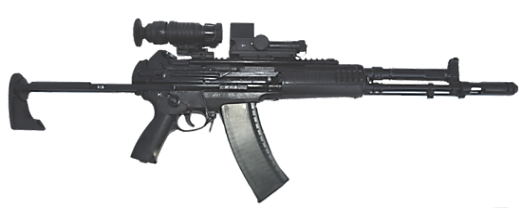 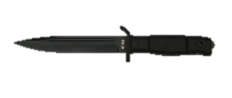 Боекомплект 
5,45 мм патроны 450 шт.
Унифицированный оптический прицел РПК
7,62-мм ПКПМ «Печенег»
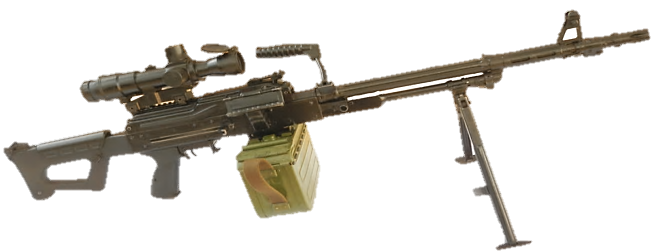 Боекомплект 
7,62 мм патроны 500 шт.
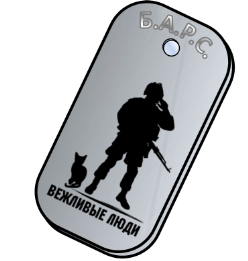 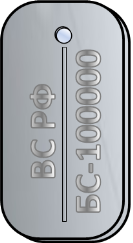 Унифицированный оптический прицел  СВД
7,62-мм винтовка СВД
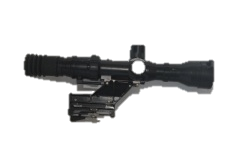 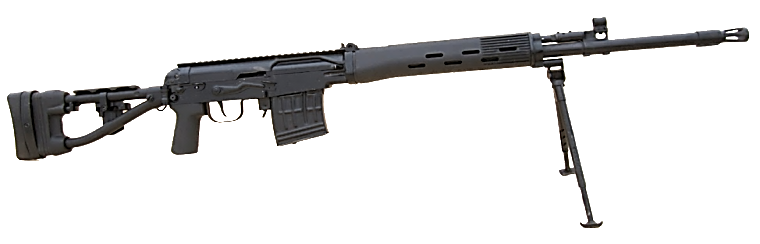 Боекомплект снайперских патронов 40 шт.
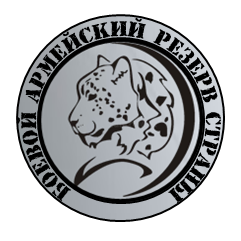 индивидуальный рацион питания
Индивидуальный рацион питания ВС РФ
Индивидуальный рацион питания  армии США
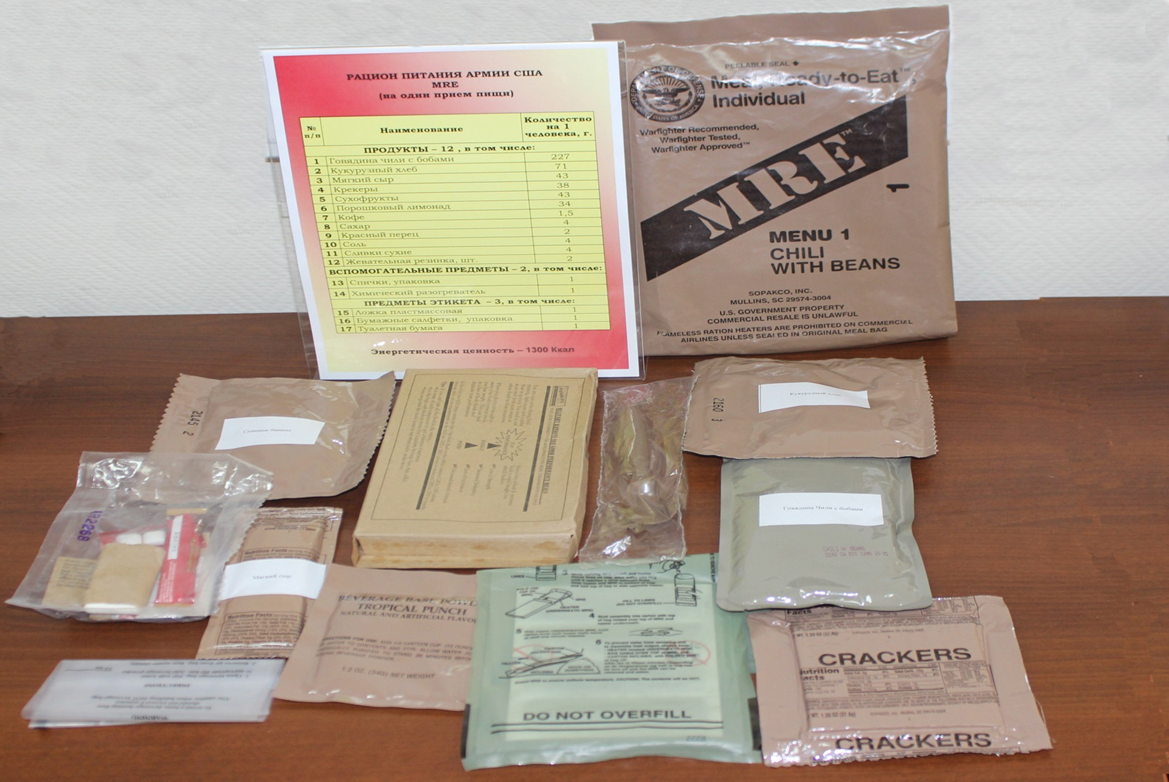 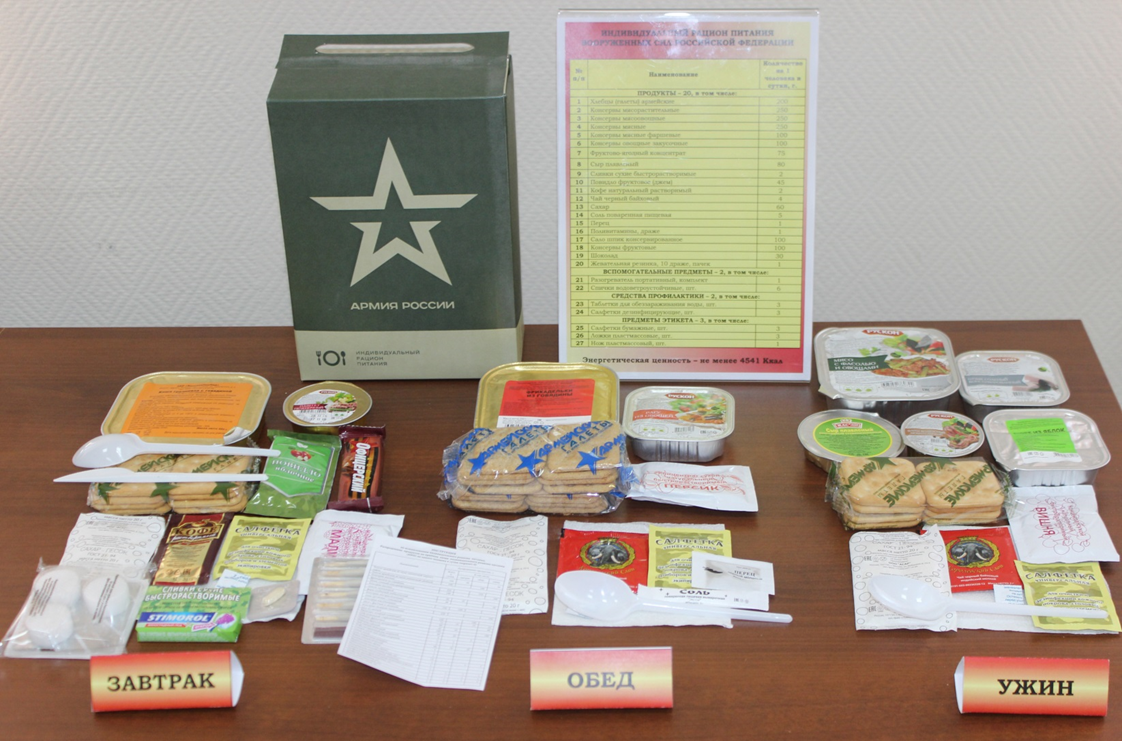 Сравнение энергетической ценности рационов питания, (ккал)
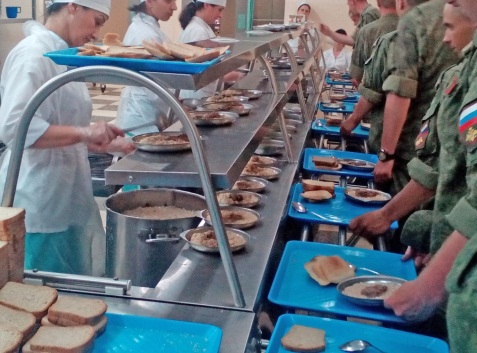 США
1,1 раза
4 230
Великобритания
1,2 раза
4 085
Польша
1,2 раза
4 110
Российская 
Федерация
4 721
Франция
>
1,3 раза
3 550
Оптимальное количество приёмов пищи в зависимости от климатических условий и выполняемых задач
Назначение питания по верхним границам норм потребления основных пищевых веществ и энергии
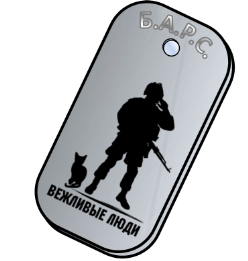 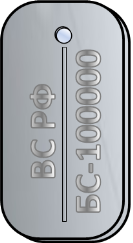 продуманное сочетание состава и калорийности продовольственного пайка,  свежих и консервированных продуктов
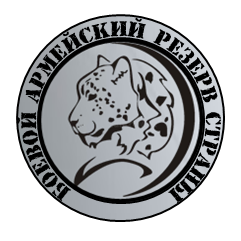 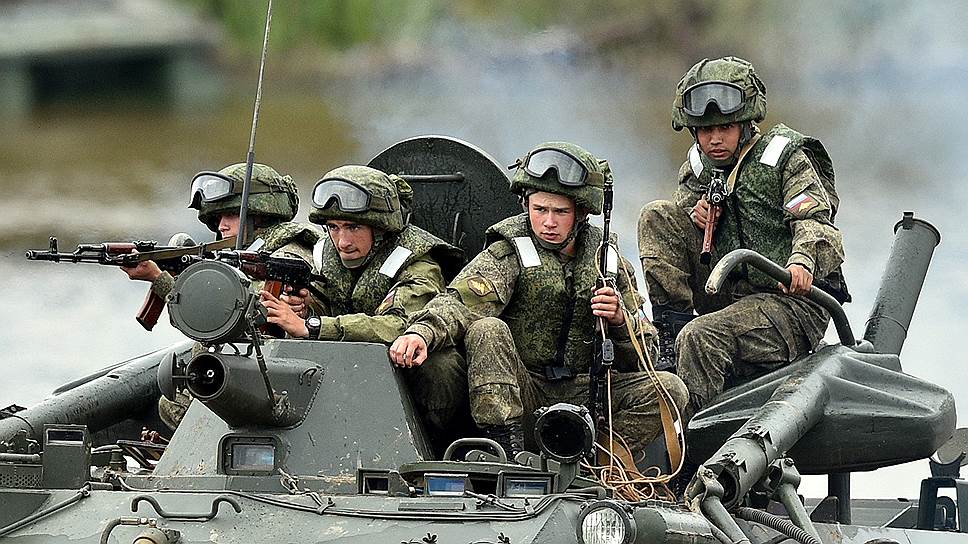 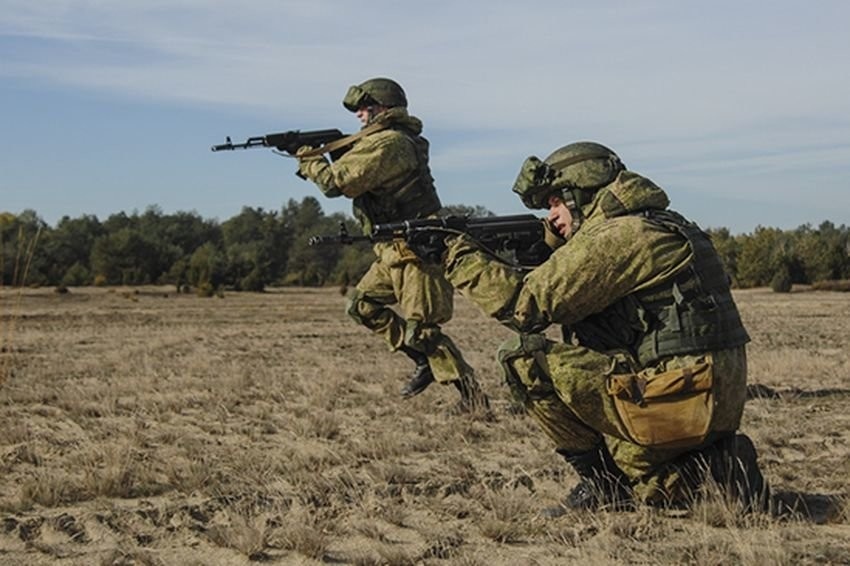 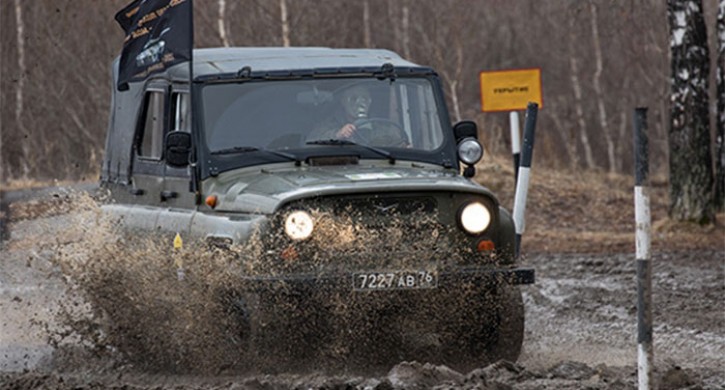 БОЕВАЯ ПОДГОТОВКАрасход боеприпасов
Стрелковое оружие
>600 патронов
БЕСПЛАТНО
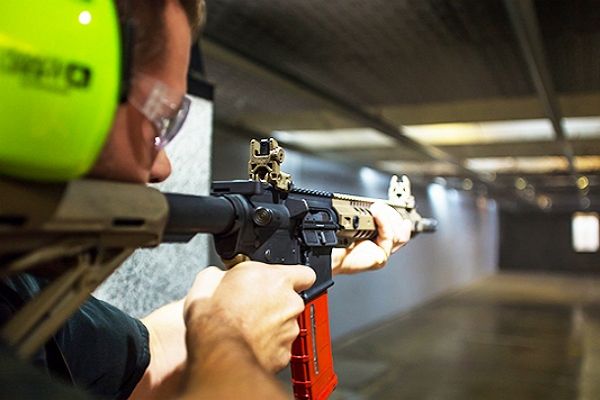 Для сравнения
В обычном стрелковом тире 
42 тыс. руб.
Стрельба из вооружения боевых машин
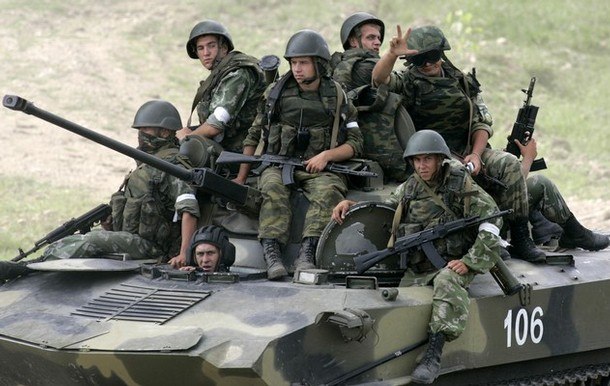 Вооружение БМП (БМД)
100 выстрелов
~
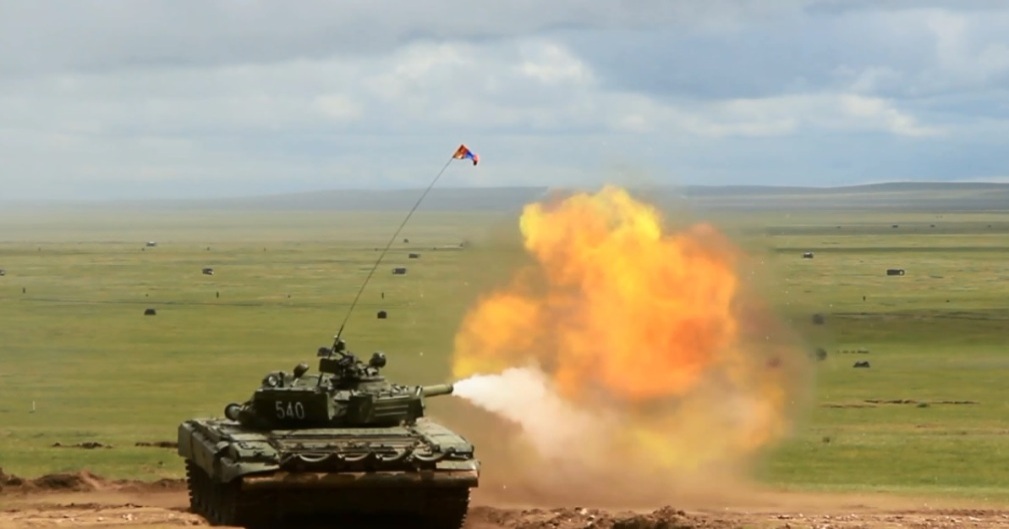 ~
Вооружение танков 
15 выстрелОВ
штатным снарядом
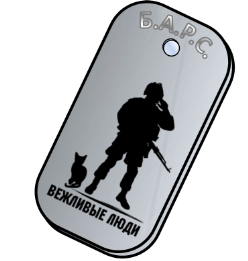 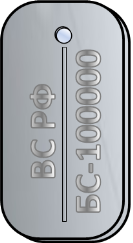 Вождение боевых машин и автомобилей
 30 – 40 километров
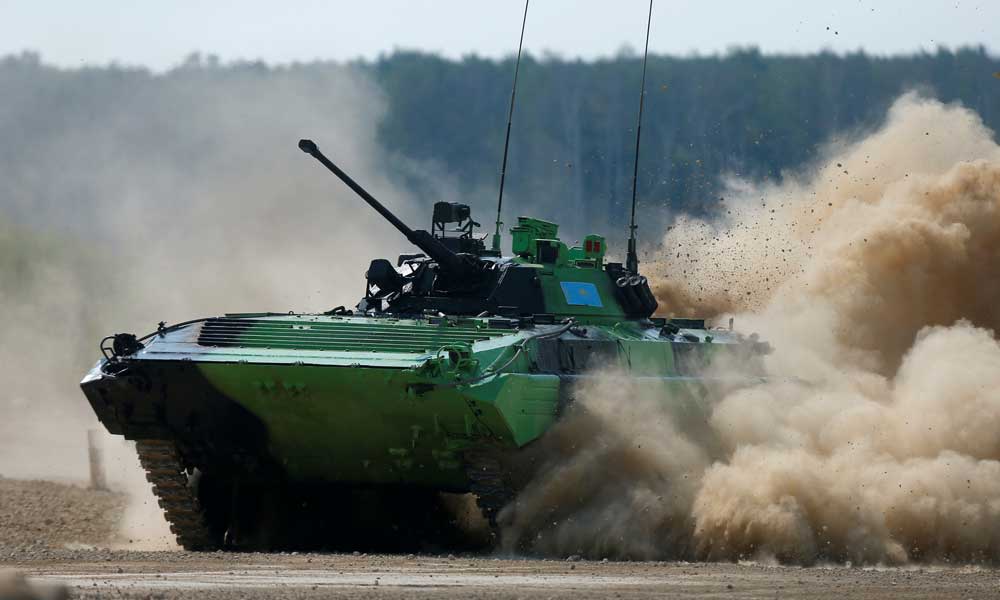 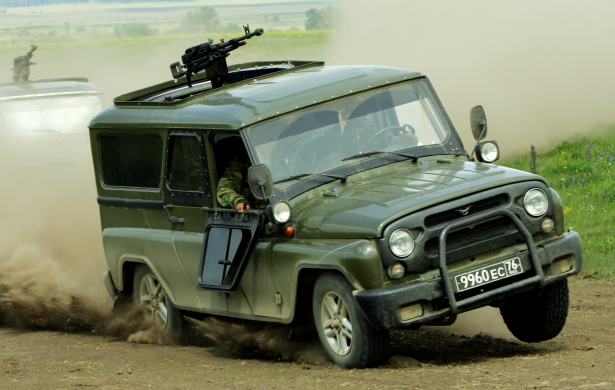 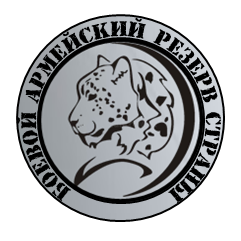 Государственные награды
Медаль 
суворова
Медаль 
жукова
медаль ордена 
"За заслуги перед Отечеством" 
I и 2 степени
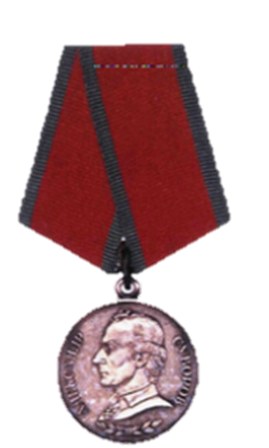 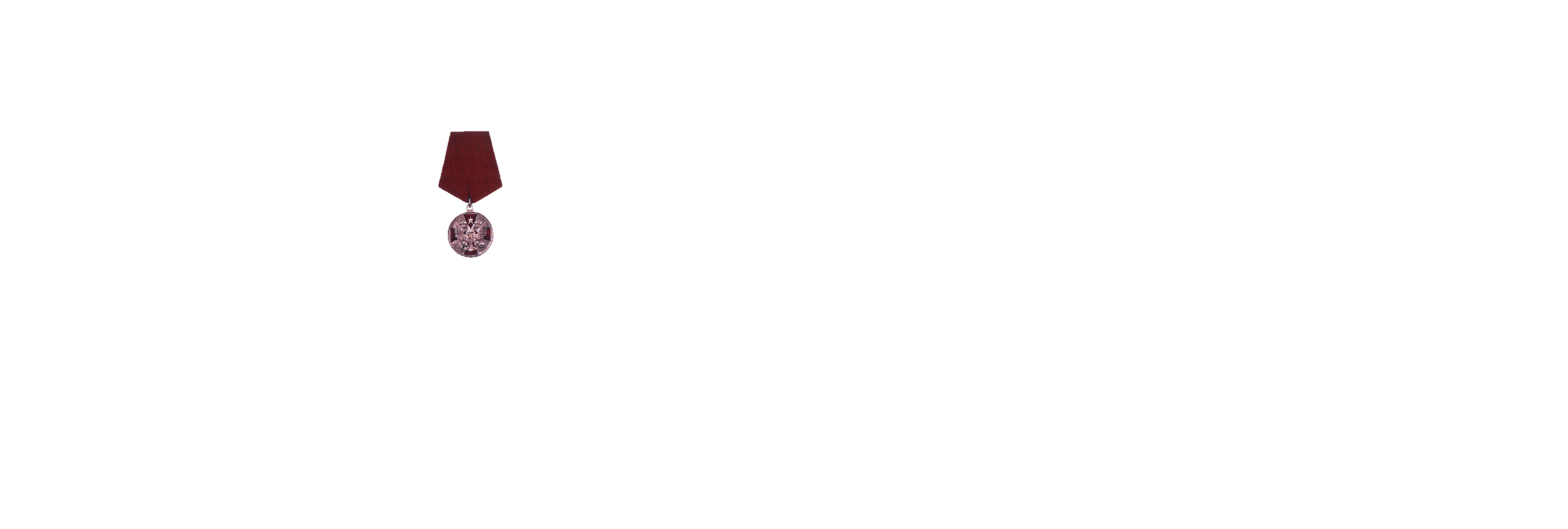 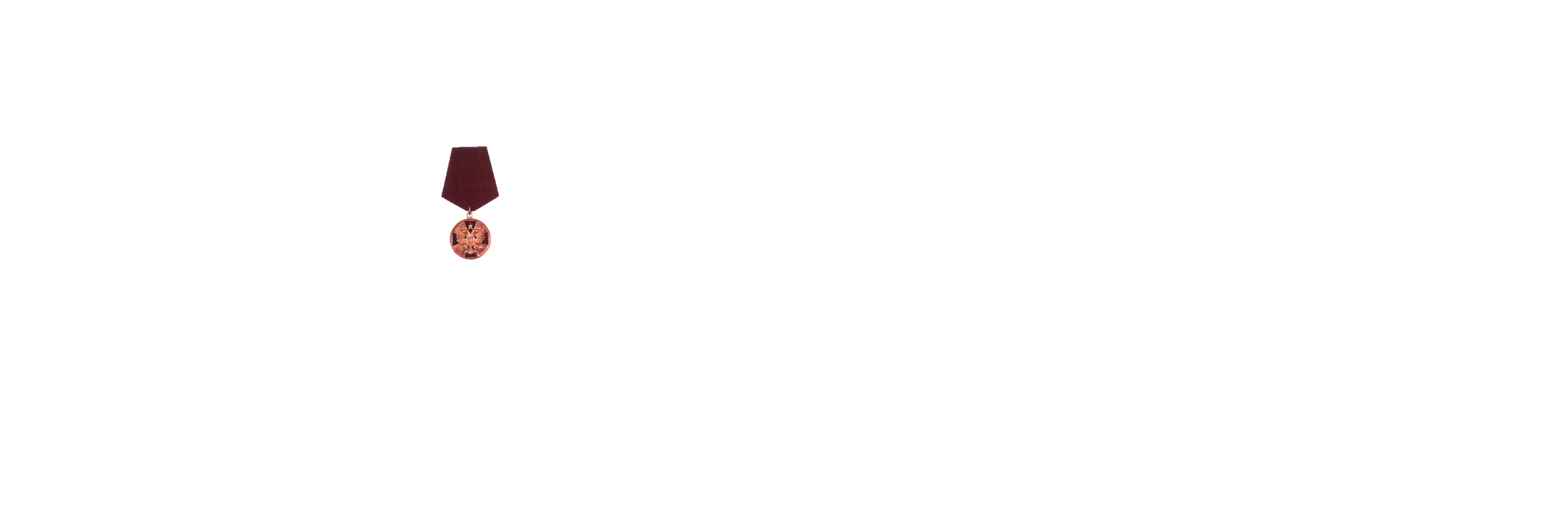 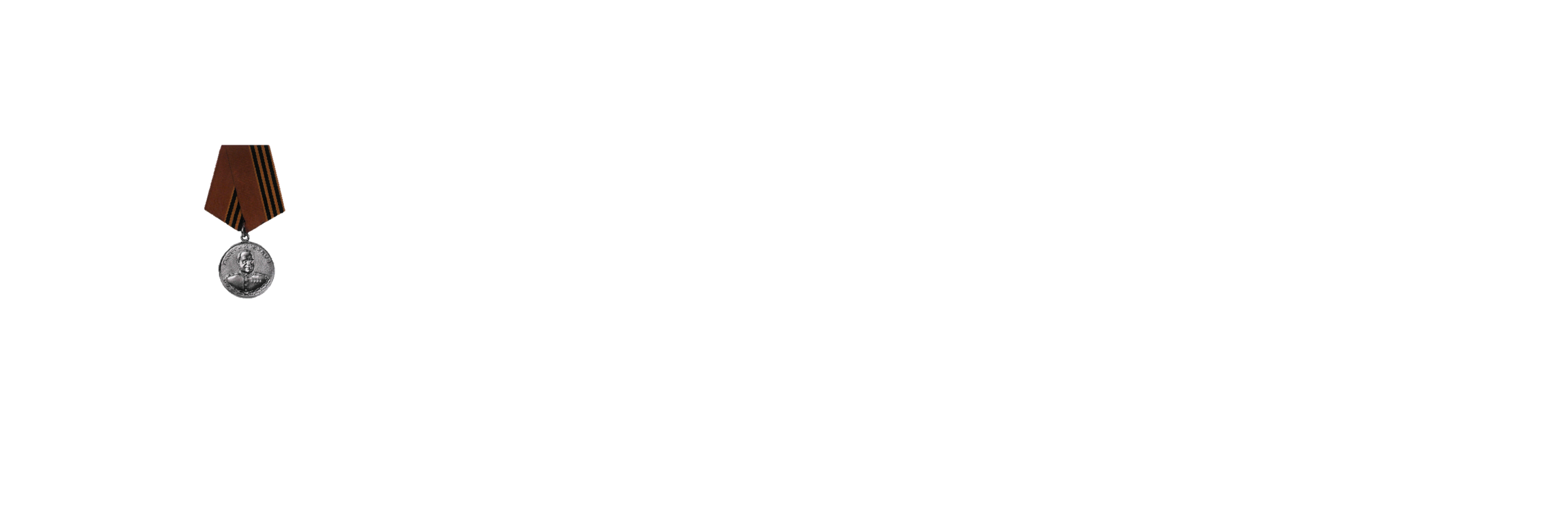 ведомственные награды
Медаль 
"За боевые 
отличия"
Медаль 
"За воинскую доблесть" 
1 и 2 степени
Медаль 
"За укрепление боевого содружества"
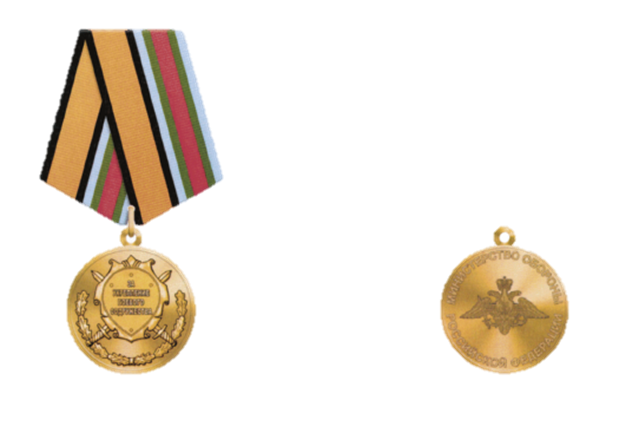 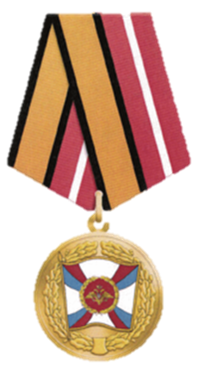 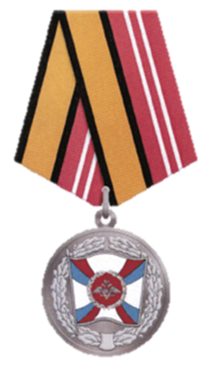 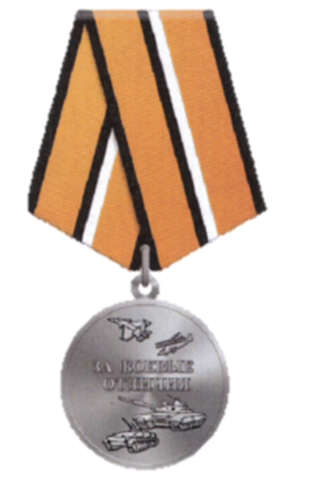 Медалью Жукова награждаются за отвагу, самоотверженность и личное мужество, проявленные при участии в учениях и маневрах, за отличные показатели в боевой подготовке
Медалью Суворова награждаются за личное мужество и отвагу, проявленные при участии в учениях и маневрах, а также за отличные показатели в боевой подготовке и полевой выучке
Медалью ордена "За заслуги перед Отечеством" награждаются за большой вклад в дело защиты Отечества, успехи в поддержании высокой боевой готовности, укрепление законности и правопорядка, обеспечение государственной безопасности.
Медалью "За воинскую доблесть" награждаются за мужество, отвагу и самоотверженность, проявленные при исполнении воинского долга, за отличные показатели в боевой подготовке, полевой (воздушной, морской) выучке, за особые отличия при несении боевой службы и боевого дежурства, на учениях и маневрах
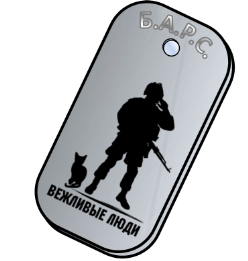 Медалью "За боевые отличия" награждаются за умелые, инициативные и решительные действия, способствовавшие успешному выполнению боевых задач, за успешное руководство действиями подчиненных при выполнении боевых задач
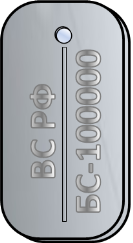 Медалью "За укрепление боевого содружества" награждаются граждане Российской Федерации и иностранные граждане, оказывающие содействие в решении задач, возложенных на Вооруженные Силы Российской Федерации.
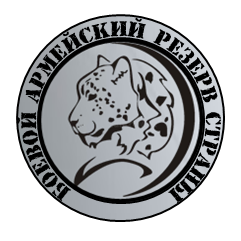 ЗНАКИ ведомственной ПРИНАДЛЕЖНОСТИ
сф
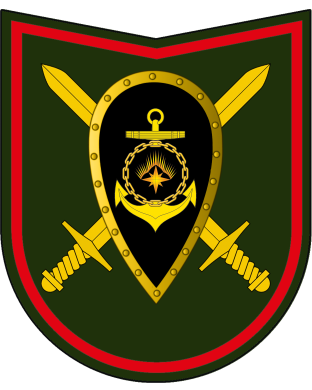 зво
цво
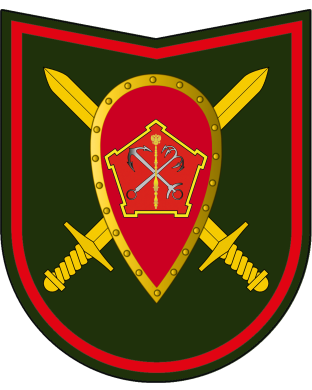 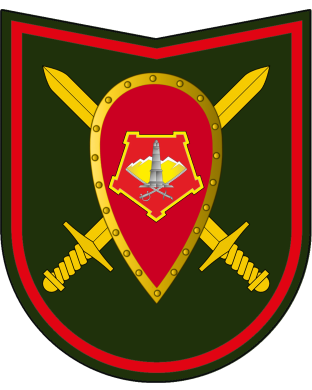 ВС РФ
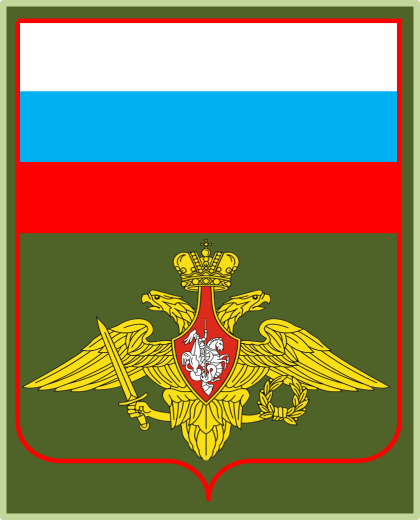 юво
вво
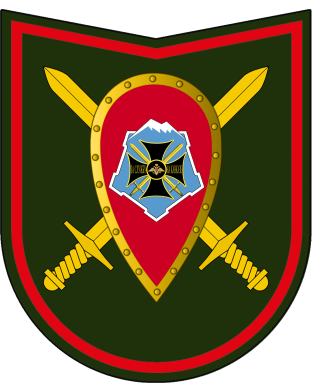 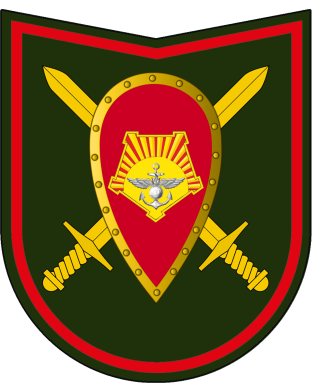 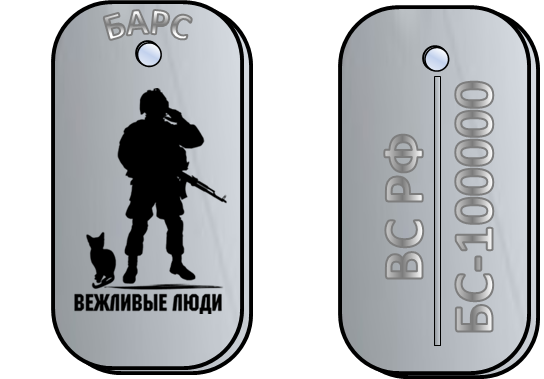 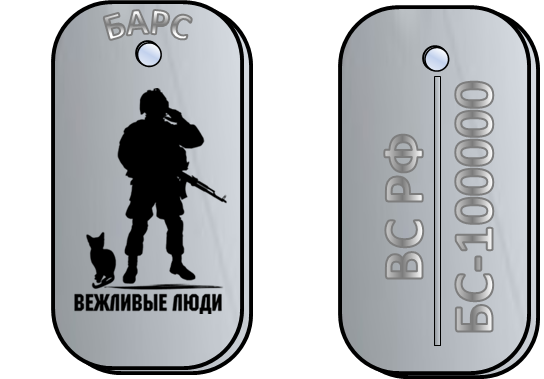 СПЕЦИАЛЬНЫЕ НАРУКАВНЫЕ ЗНАКИ ПРЕДНАЗНАЧЕНЫ ДЛЯ РАЗЛИЧИЯ ПО ПРИНАДЛЕЖНОСТИ К ФОРМИРОВАНИЯМ ВООРУЖЕННЫХ СИЛ
ИНДИВИДУАЛЬНЫЙ ЖЕТОН АРМЕЙСКОГО ОБРАЗЦА С ЛИЧНЫМ НОМЕРОМ НЕ ТОЛЬКО ПОЗВОЛЯЕТ ИДЕНТИФИЦИРОВАТЬ, НО И ЯВЛЯЕТСЯ СТИЛЬНЫМ АКСЕССУАРОМ
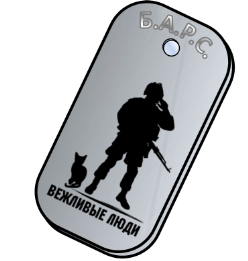 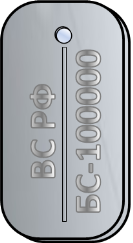 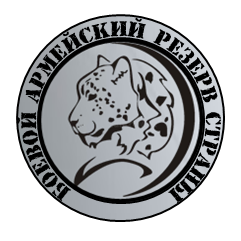 ПРИСОЕДИНЯЙСЯК команде вежливых людей
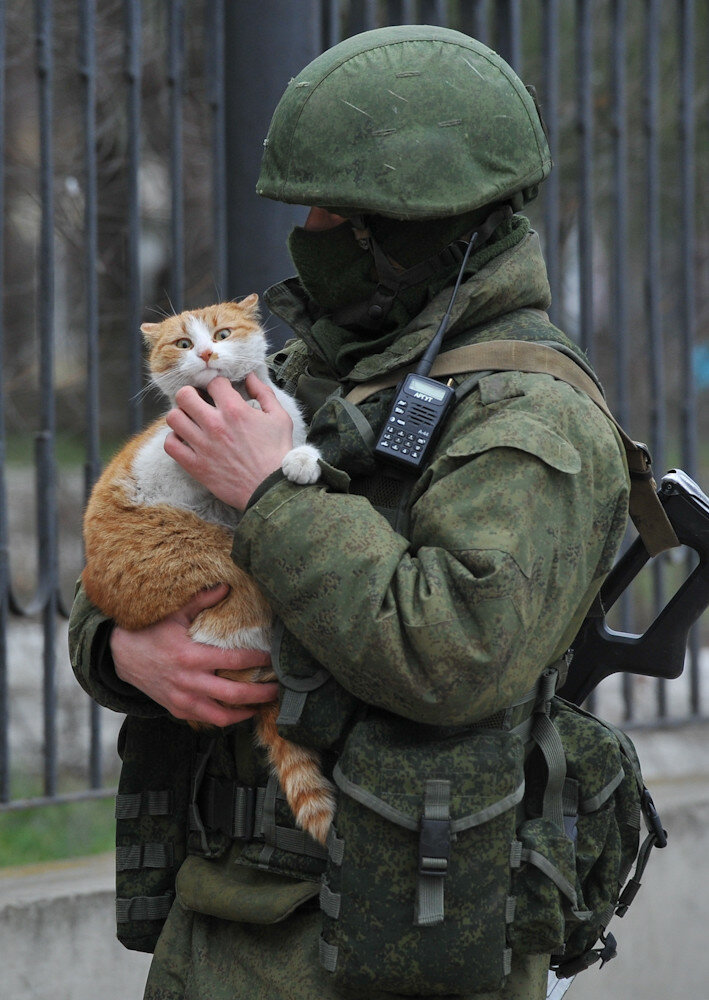 Мы тебя ждем
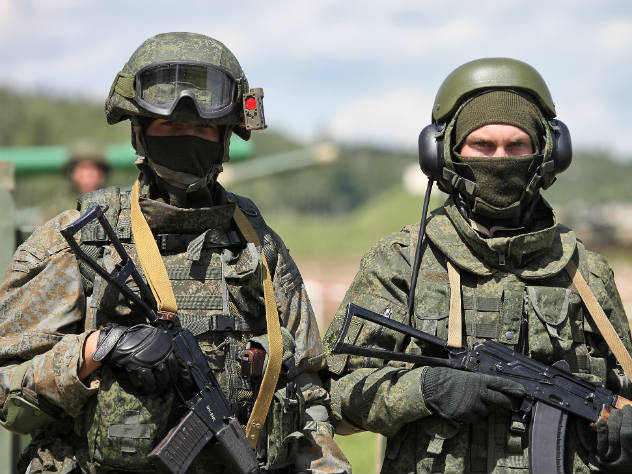 С ПЕРЕЧНЕМ ДОЛЖНОСТЕЙ и ВОИНСКИХ ЧАСТЕЙ можно ознакомиться 
на сайте
http://www. reserv.mil.ru
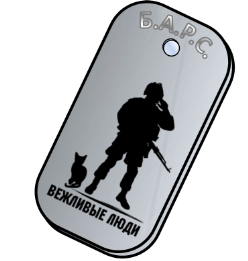 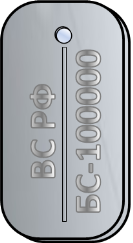 КОМАНДА ВЕЖЛИВЫХ ЛЮДЕЙ
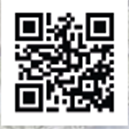 www.reserv.mil.ru
НАСТОЯЩИЕ ПАТРИОТЫ
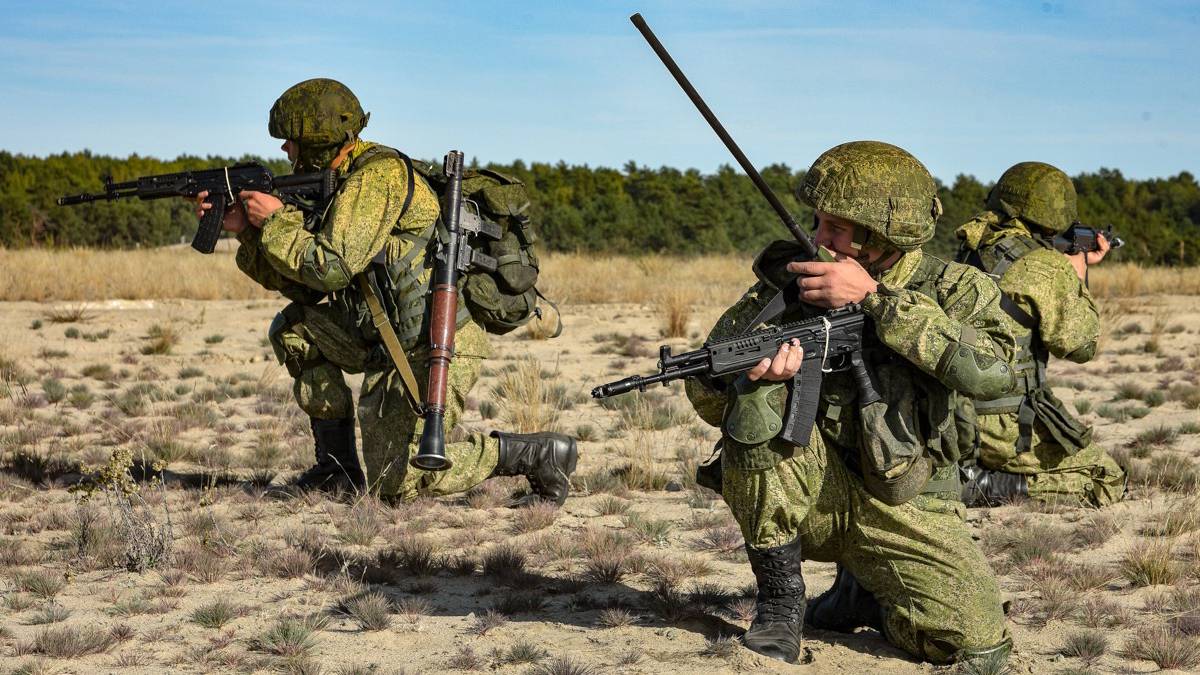 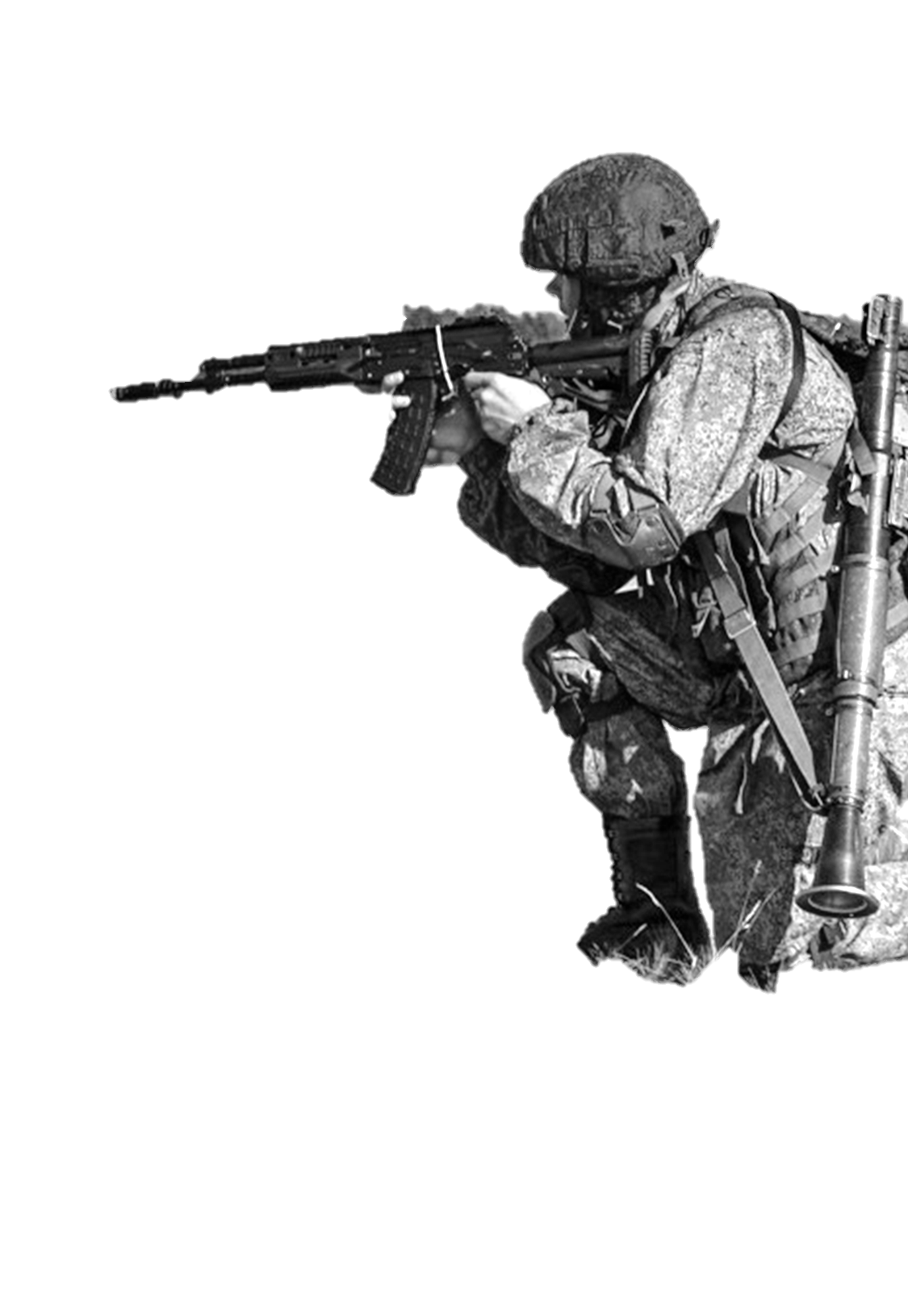 ПАТРИОТЫ РОССИИ
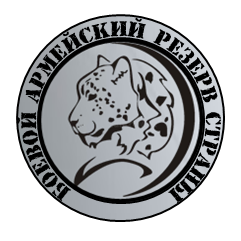 ПРОЕКТ
БАРС